虹の足
2年
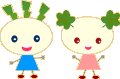 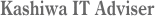 虹
にじ
乾燥
かん　そう
麺
めん
ほお ば
頬張る
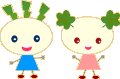 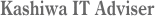